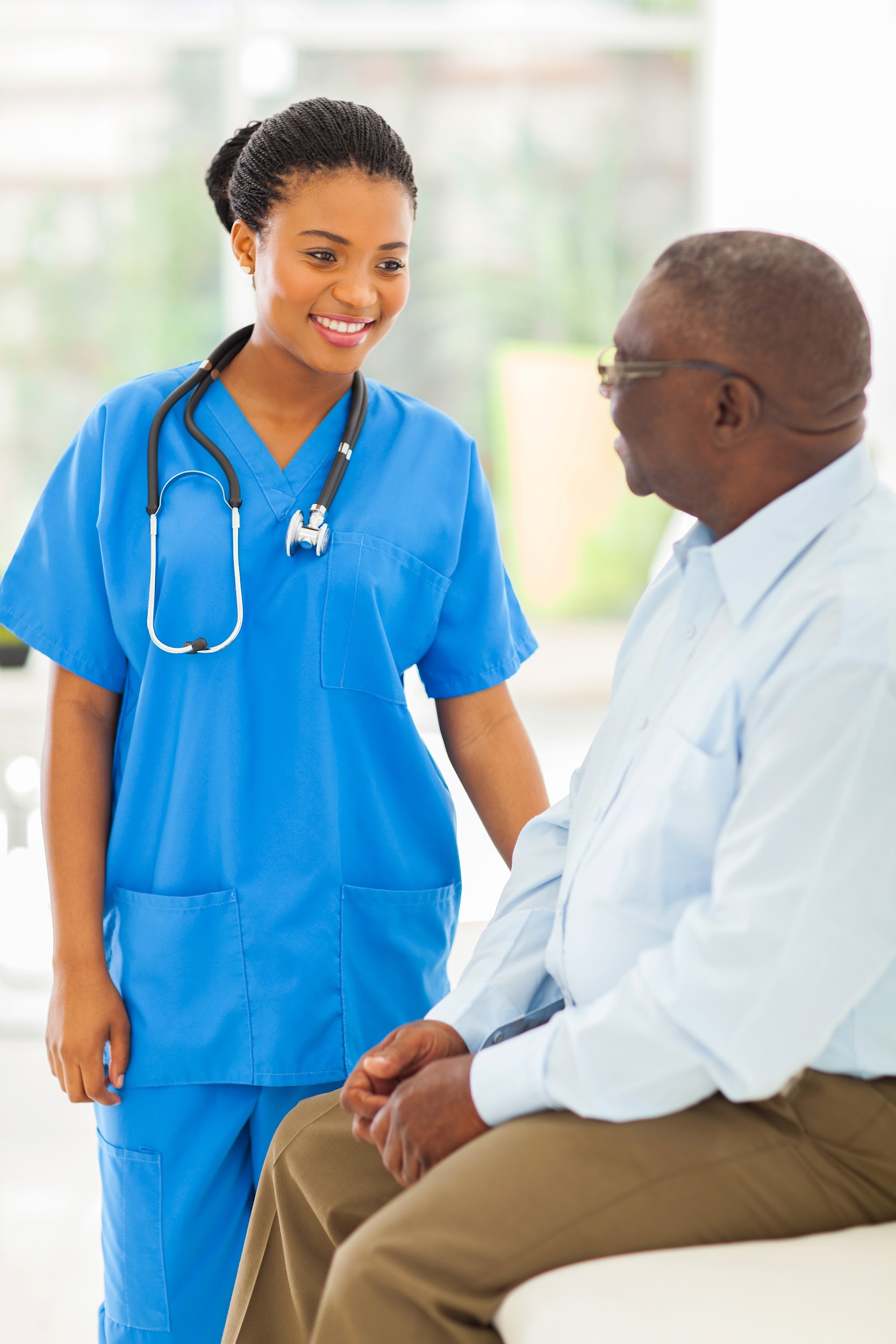 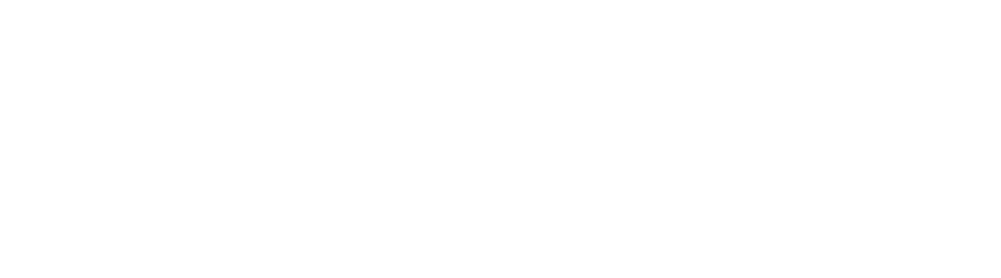 Medical Billing Specialist
Program Guide
Prepared For: [Insert StudentName]
Estimated Start Date: [Insert Date]
Program Cost: $2,000.00
Program Code: HI-1100
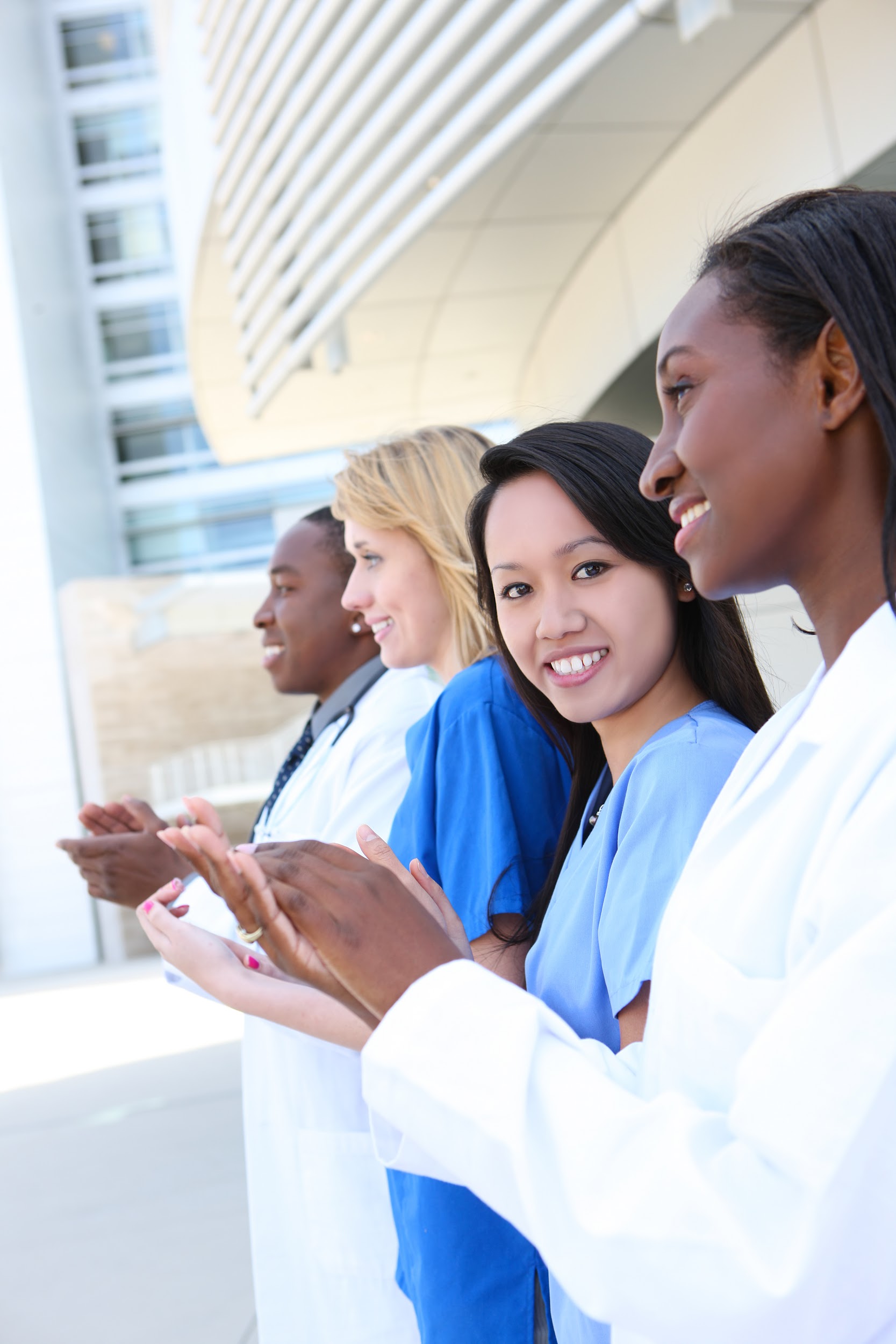 Medical Billing Specialist Details
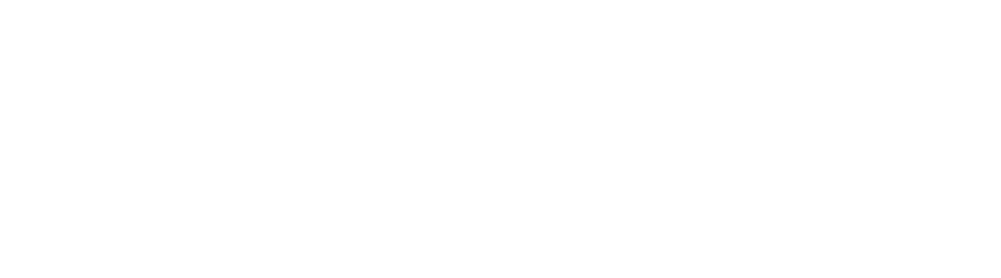 Program Description
This program is designed to equip you with the skills necessary to provide medical billing support and the knowledge to achieve the Medical Coder & Biller Certification (MCBC).. Attaining the Medical Coder & Biller national certification proves that you have the expertise to abstract information from the medical record related to medical procedures, diagnoses or symptoms, and prepare claims for reimbursement submission  which will provide you an advantage in the billing and coding market.

This 12- week online certification program provides comprehensive training in areas including Human Anatomy, Medical Terminology and Insurance Billing and Coding Essentials. Upon completion of the program, you will be skilled in the area of Medical Insurance Reimbursement and prepared for the Medical Coder & Biller Certification (MCBC), increasing your marketability in the field and allowing for greater flexibility in your career path.

Throughout your enrollment, our highly skilled, trained, and certified Student Support Advisors are there to provide ongoing support and assist you with subject matter inquiries.
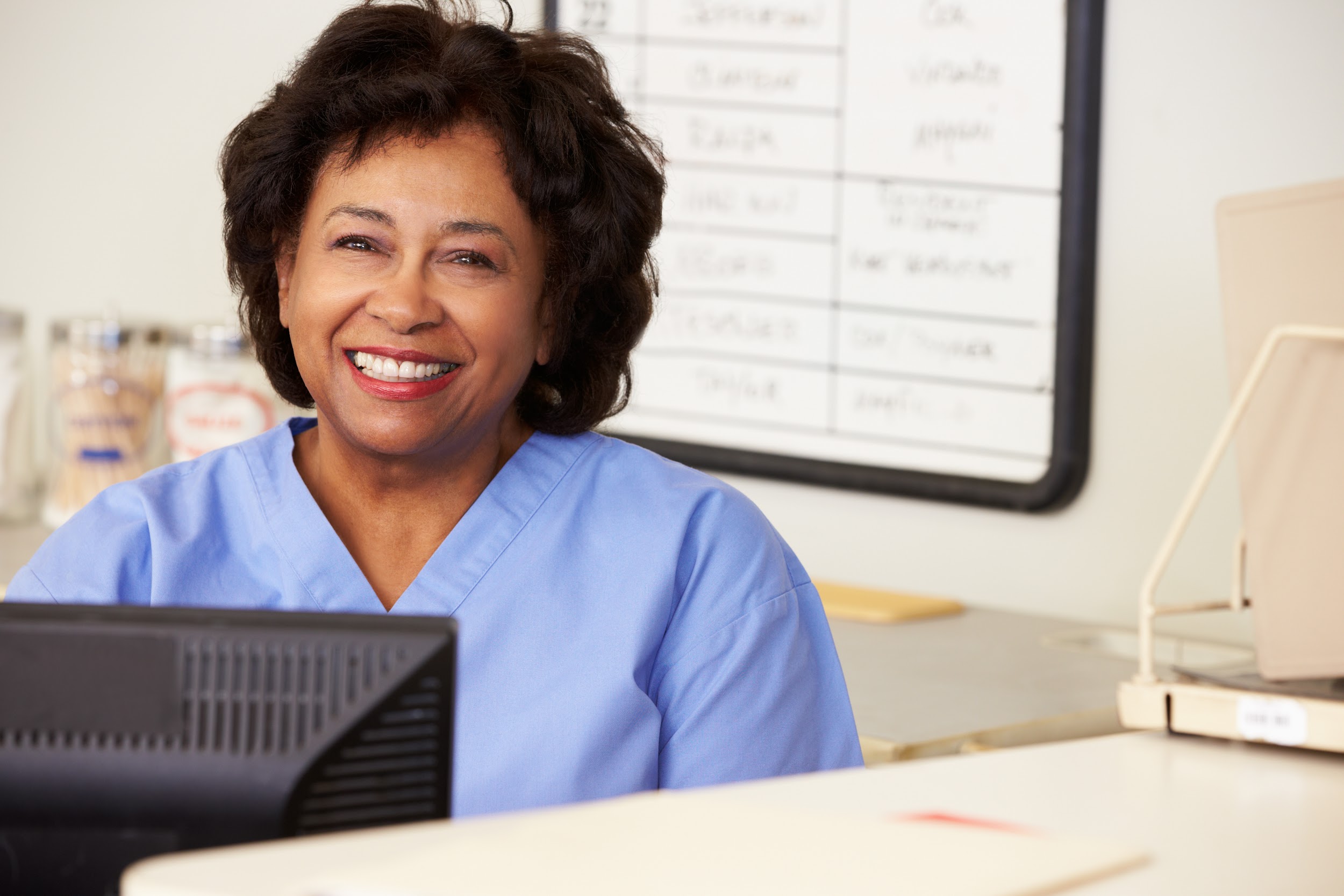 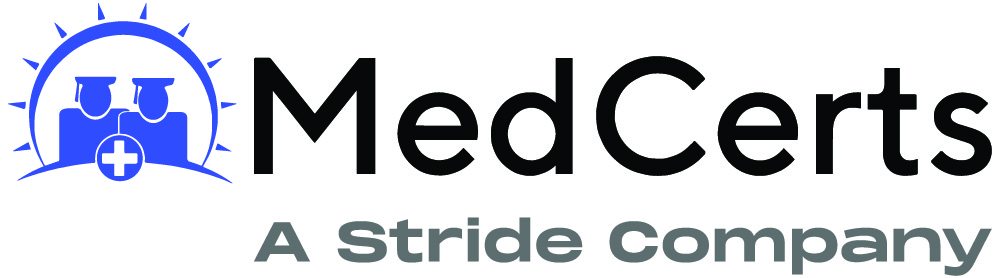 ‹#›
Program Objectives & Features
Objectives
Explain the revenue cycle and process of medical billing in order to transmit CMS-1500 claim forms using ICD and CPT codes
Describe front-end duties related to patient demographics, insurance verification, authorization, and referral forms
Ensure accuracy with payment processing, adjudication, remittance advice or explanation of benefits
Ensure HIPAA, OSHA, and CMS compliance as applicable to protected health information, safety, claim submission, and prevention of fraud. 

Students receive ongoing support and guidance from a team of instructors, advisors, and online mentors. The registration and cost for the certification exam (MCBC) is covered by MedCerts. For additional information, visit MedCerts.com.
Features
Comprehensive New Student Orientation
An  assigned Student Support Specialist who provides 1:1 support from start to finish.
Professional support offered through on-demand subject matter experts
12-Month Access to Online Training
Flexible scheduling that allows you to learn at your own pace
Certification Exam Payment and Registration
Exam Preparation Support
Career Services and Experiential Learning Support
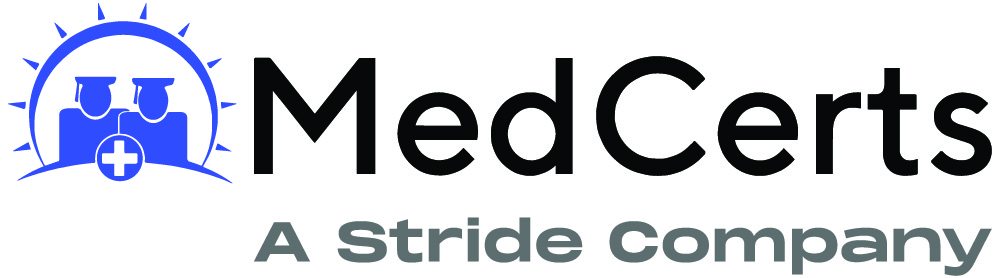 ‹#›
Equipment & Courseware/Textbooks
MedCerts provides all required courseware, student guides, study guides and other program supplements and resources.
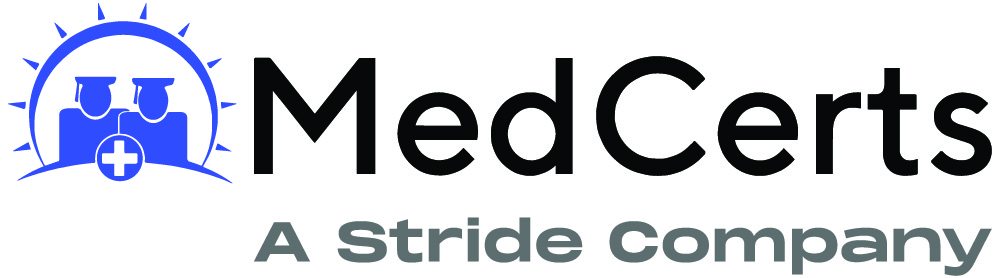 ‹#›
Enrollment Eligibility Requirements
Applicants must be 18 years of age or older and have a High School diploma or GED. Many employers will require that you have suitable vision and hearing (normal or corrected), suitable psychomotor skills, hand-eye coordination, and finger agility, and be able to stand for an extended period.
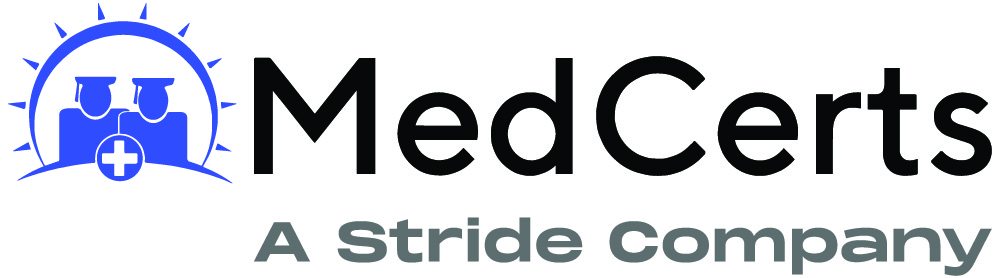 ‹#›
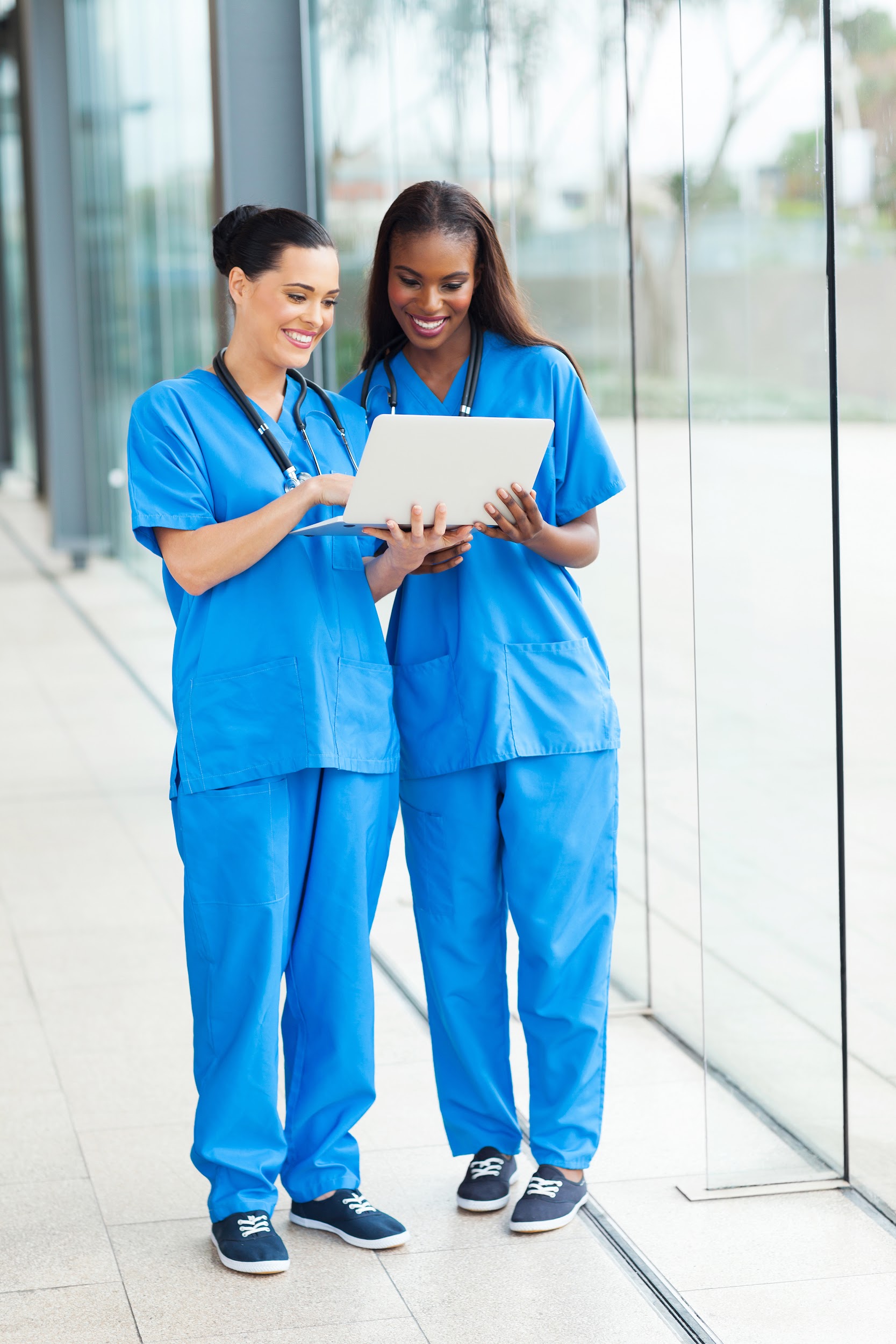 Medical Billing Specialist Courses
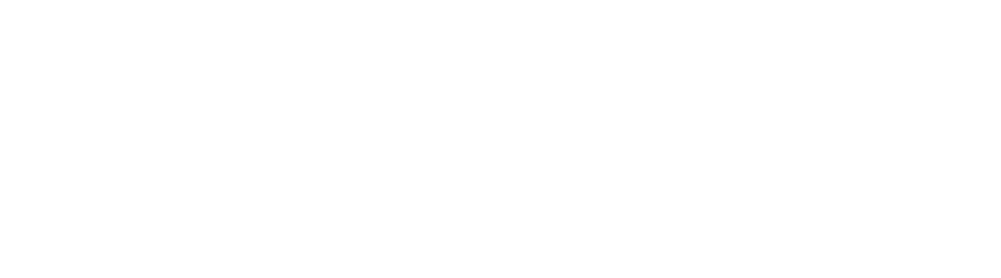 PS-1011: Professionalism in Allied Health
Description:
This course will benefit anyone considering a career in allied health, as well as those already working in the field. Allied Health Professionals must be committed to the key attributes of professionalism and strive to reflect this within the delivery of patient-centered safe and effective care. “Professionalism” is a broad term that reflects many different skills and abilities. For an individual to exhibit professionalism, he/she must be armed with specific skills and abilities that do not always show up within certification requirements, or even within a career training curriculum. Soft skills are hard to measure and are typically less well-defined than hard skills. However, soft skills are what set many job candidates apart. Professionalism is not just what one knows, it is how one does their job, how one behaves and how one comes across as they interact with others.

The purpose of this course is to provide students with soft skills training that will provide the tools needed to demonstrate a higher level of professionalism on the job. Key components of the course focus on patient interaction, proper office behavior, medical ethics, diversity and cultural bias, emotional strength, professional appearance and communication. The course maintains a focus on the key attributes that are true markers of professionalism.

This course was created with input from healthcare professionals working in the field, healthcare employers that hire our graduates, professional educators and even former MedCerts students. The end result is a collection of modules that touch on the soft skills that are TRULY important in the real world of allied healthcare. In this course, students are engaged through scenario-based learning that allows for real interaction with virtual co-workers and patients. Additionally, game-based activities keep students engaged and entertained throughout their learning journey.
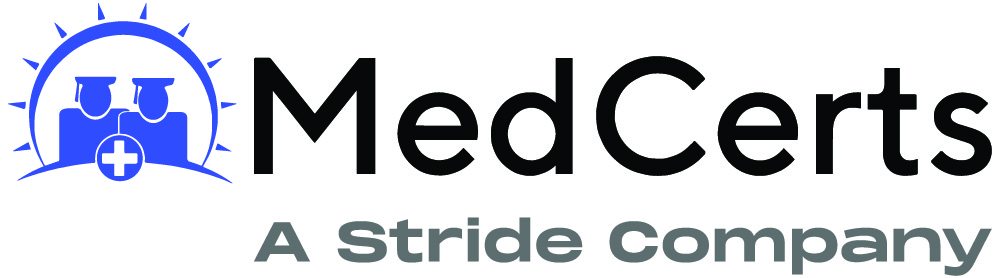 ‹#›
PS-1011: Professionalism in Allied Health Cont.
Course Objectives:
Gain an understanding of the expectations of an allied healthcare professional in the workplace
Develop and exercise emotional intelligence, self-management and interpersonal skills
Build and improve internal and external communication skills with all exchanges
Enhance the patient care experience with successful interactions and patient satisfaction
Maintain solution-oriented conversations, manage conflict and build self-confidence
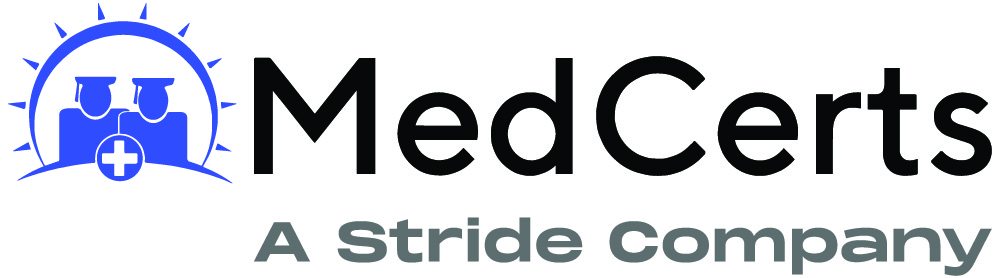 ‹#›
HI-1014: Introduction to Human Anatomy and Medical Terminology
Description:
In this Introduction to Human Anatomy & Medical Terminology course, you will uncover the wonderful diversity of the 11 body systems while learning about the medical language that is used to describe them, and the translation of medical records used in the field of healthcare. Within the Anatomy & Physiology section of each Lesson, students will gain comprehensive knowledge of the structure and function of the various organs and systems of the human body. Major diseases and conditions will be presented and explained in the section on Pathology. Throughout each Lesson, the roots of terms are explained to help students understand how medical terminology works in all areas of healthcare and to increase their knowledge and understanding of the material discussed.

This module will provide you with a better understanding and working knowledge of medicine that is required in dictation and translation of medical records used for multiple purposes and job duties in the medical field. Modules include: Introduction to Medical Terminology; Introduction to Anatomy, Physiology and Pathology; Cells – The Foundation of Life; The Human Body; Integumentary System; Skeletal System; Muscular System; Nervous System; Special Senses; Endocrine System; Cardiovascular System; Blood and Immune Systems; Respiratory System; Digestive System; Urinary System; and Reproductive System.
Course Objectives:
Recognize the structure and function of the 11 body systems and their organs
Understand the medical language that is used to describe those systems
Analyze and understand medical terms by breaking down their word components
Appreciate the major diseases and conditions related to the human body
Apply your knowledge within the healthcare setting
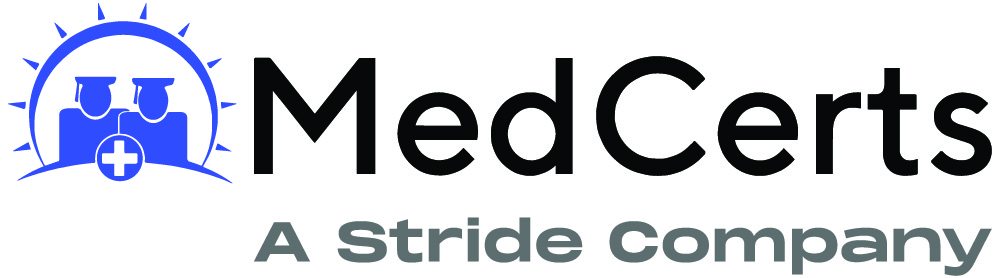 ‹#›
HI-1015: Insurance and Billing, and Coding Essentials
Description:
This course covers the skill set and knowledge required to fulfill a position as an Insurance Billing Specialist. This will include an introduction to diagnosis coding (ICD-9 and ICD-10), procedure coding (CPT and HCPCS), billing and reimbursement processes and understanding insurance companies; as well as Medical Insurance Billing as a Career, HIPAA & HITECH, Health Insurance basics, Medical Record Documentation, Electronic Data Exchange, Claim Reimbursement, Fees, BCBS, Managed Care, Private Insurance, Medicare, Medicaid, Tricare, CHAMPVA, Workers compensation, and Disability Income Insurance.
Course Objectives:
Recognize tee Regulatory Compliance Laws
Be able to complete a CMS-1500 Insurance Claim form
Understand how to perform Medical Front Office Procedures
Learn the differences between ICD-9 and ICD-10 codes and how to apply them
Be able to calculate payment adjudication
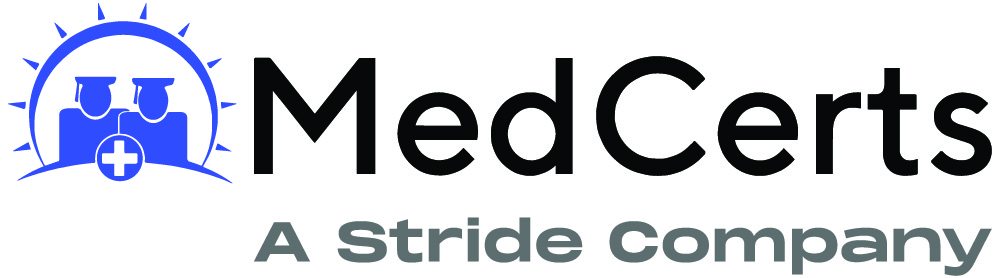 ‹#›
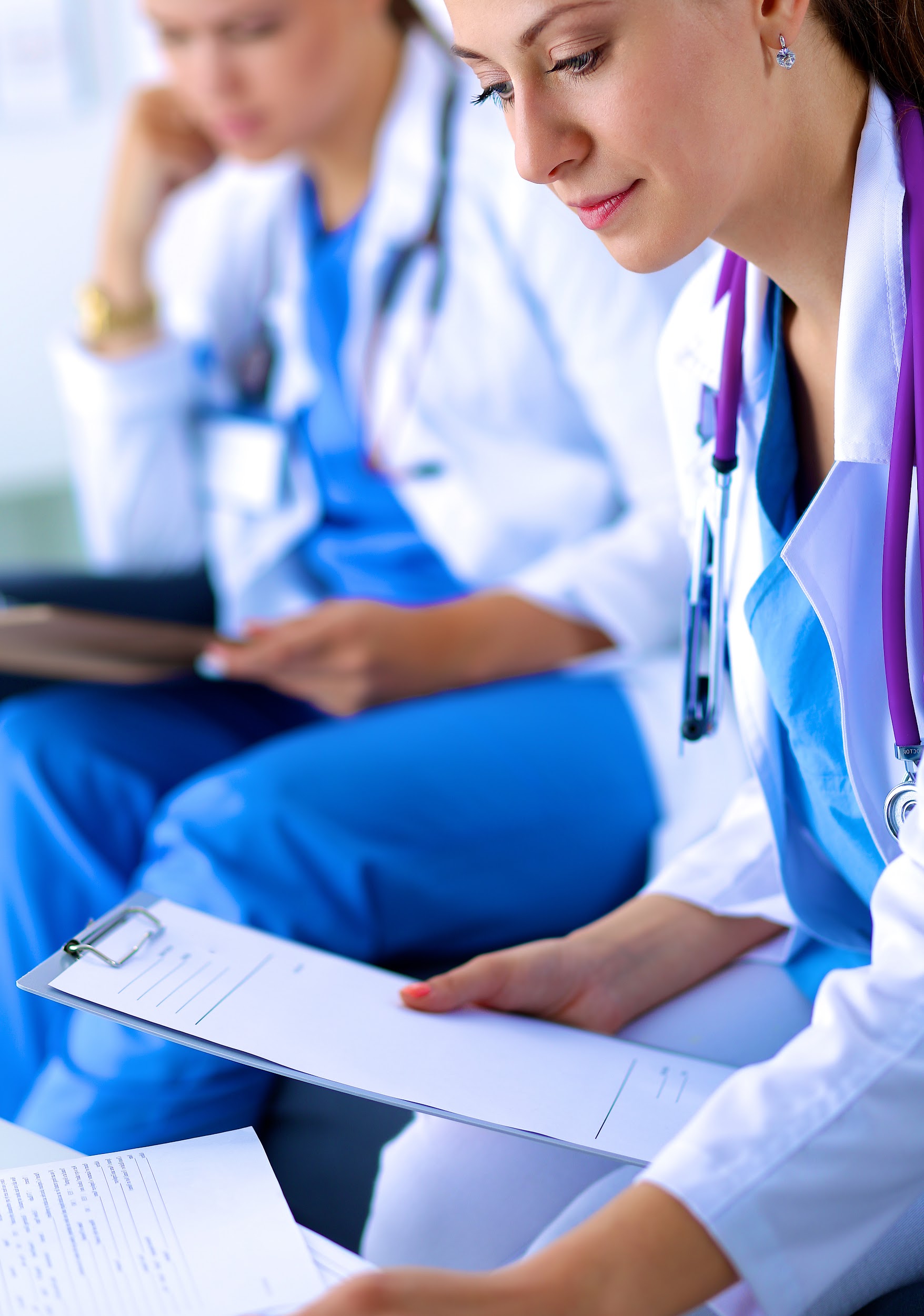 Eligible Program Certifications
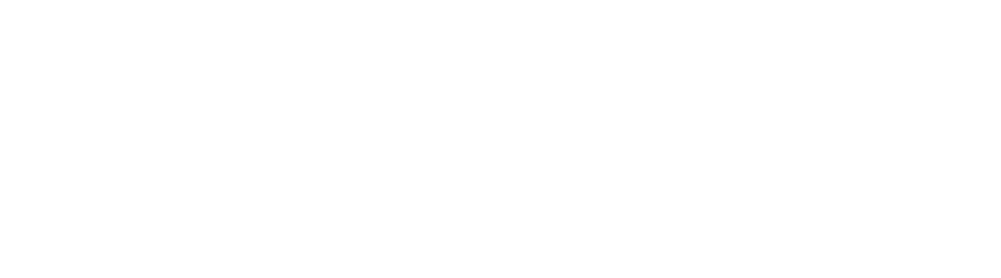 Medical Coder & Biller Certification (MCBC)
A Certified Medical Coder & Biller main focus is on converting a medical procedure, diagnosis, or symptom into specific codes for submitting a claim for reimbursement. With the MCBC, you may perform some or all of the following tasks:

Accurately locate documentation in the patient record to support coding and billing process
Accurately assign codes for diagnoses and procedures
Coach providers on the best documentation practices to support quality coding and optimal reimbursement
MCBC Certification Exam Details:
Number of Questions: 100 Questions
Exam Time: 2 hours
Passing Score: 64%
AMCA National Pass Rate: 83%
AMCA Total Certified in 2020: 52
Total Currently Certified: 199
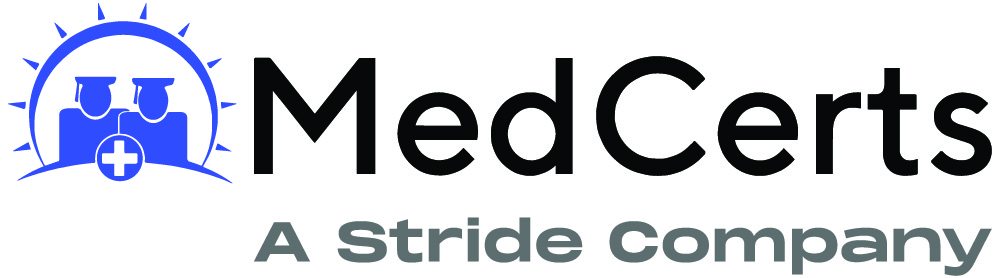 ‹#›
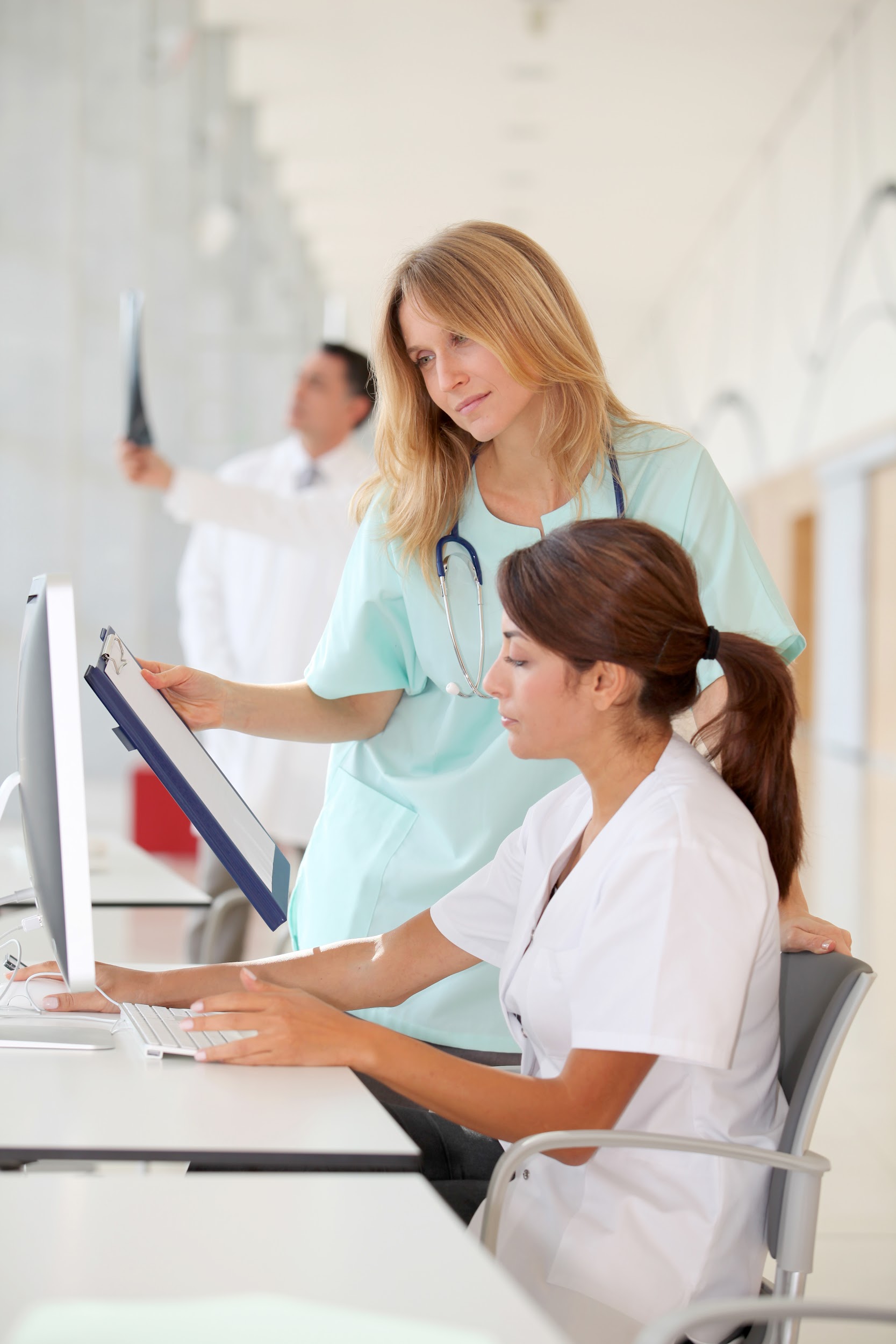 Potential Careers & Job Outlook
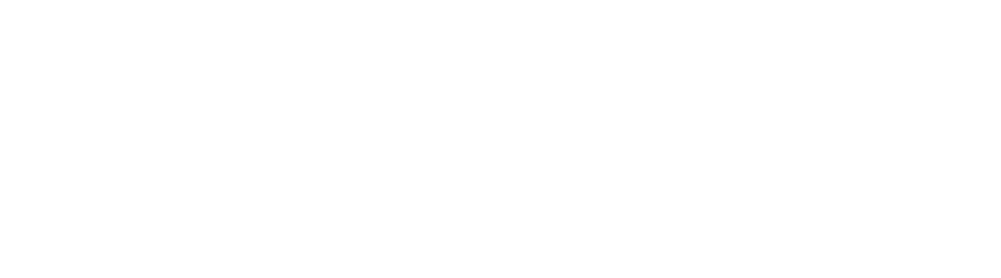 Medical Billing Specialist Careers
The Medical Billing Specialist program prepares students with the skills and certification necessary to accelerate their career in Healthcare. The following careers are examples of opportunities available to graduates of the program:
Medical Billing Assistant
Medical Insurance Specialist
Medical Insurance Billing Representative
Reimbursement Specialist
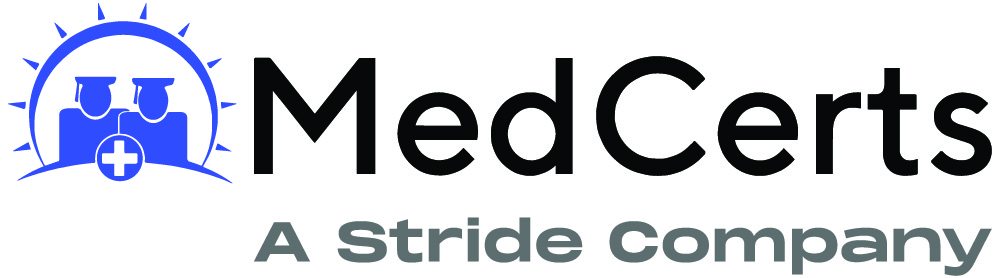 ‹#›